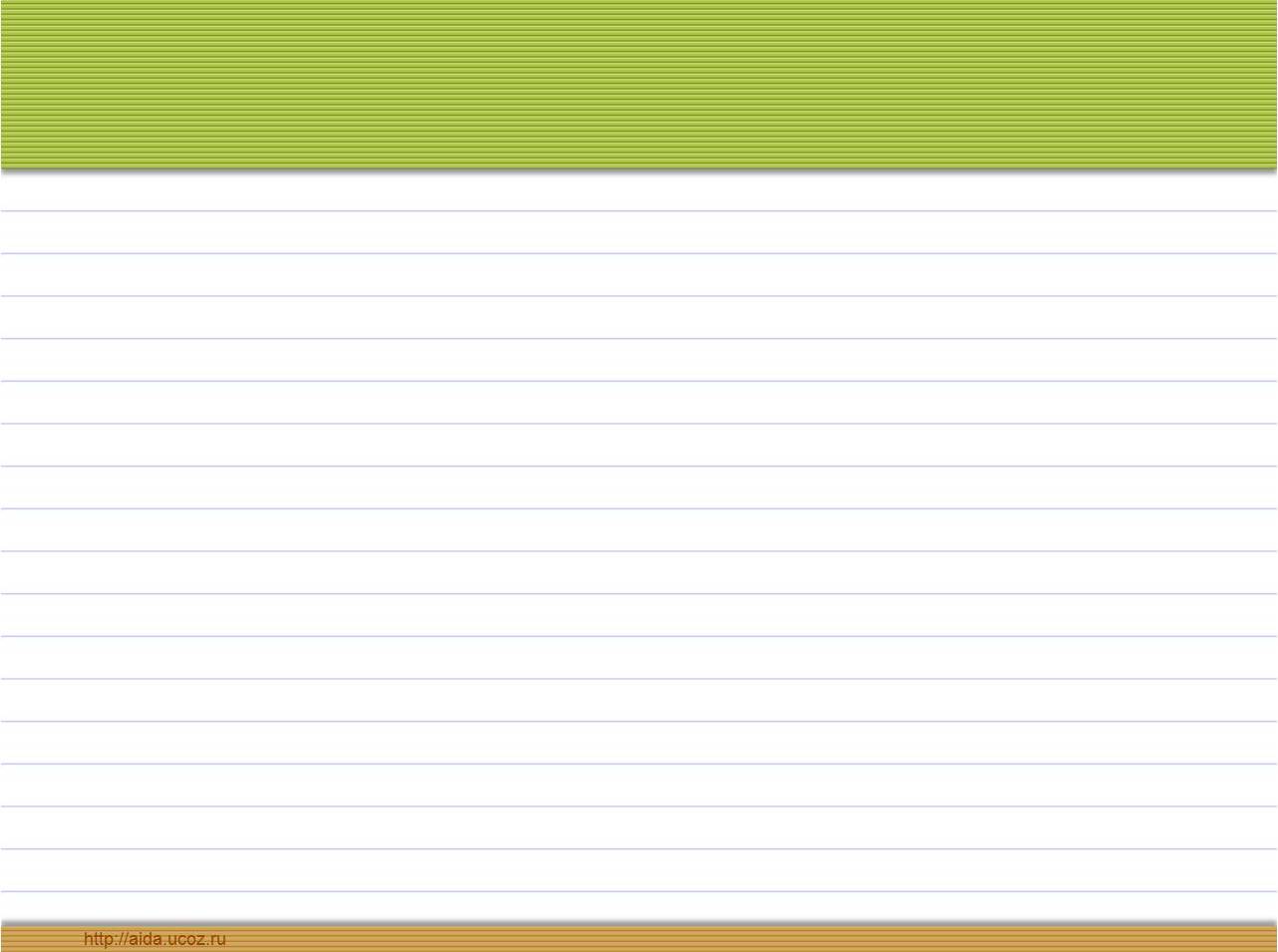 Упражения
 по русскому языку

    2 класс 
    Тема: Слоги
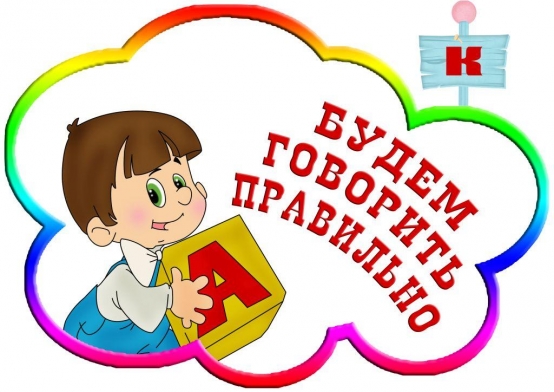 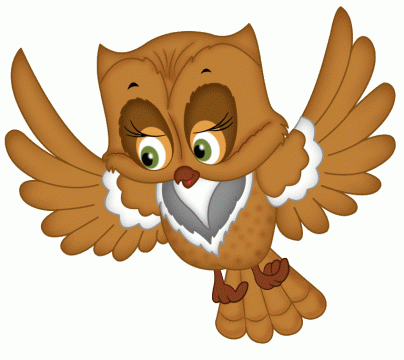 Выпишите слоги:
По, рт, иг, стр, я, зк, ви, внз, бы, ё, рш, пя, фхт, ы, чк, а, дбр, ар, де, лн, у, цг, ю, ом, сш, э, лчт, мё, ян, вр, е, тю.
Выпишите слова, в которых один слог:
Дом, юла, нос, Аня, дым, оса, уж, Рая, Дон, ус, Юля, нож, яма, мяч, фея, луч, конь, Ока, день, лес, Зоя, лось.
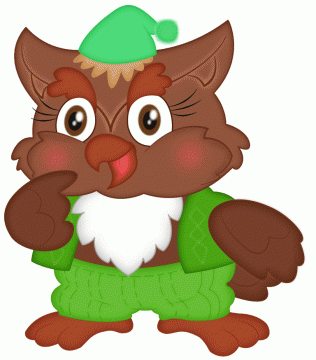 Спишите слова, разделяя их на слоги для переноса
Лужайка, ручейки, зайчата, скамейка, Россия, перрон, хоккей, Анна, мальчик, огоньки, кольцо, пеньки.
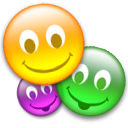 Спиши текст, внимательно читая его:
На го-ре.
В ле-су боль-шая го-ра.  Весь день на го-ре тол-па де-тей.  У Алек-сея и Оль-ги лы-жи.  Быст-ро мчат они с го-ры.  У Юры но-вые са-ни.  Он ка-та-ет ма-лы-шей.
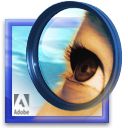 Кто секреты отгадает, тот сюрпризы получает.
Убери лишний слог
--------------------→
Сапохар, Параченье, хадулва, васуренье, сугрохари, грукрыши, кабрыкао, каранфеты, патустила, балиранки, пинорожки, оребрихи.
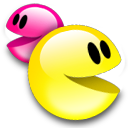 Молодцы!
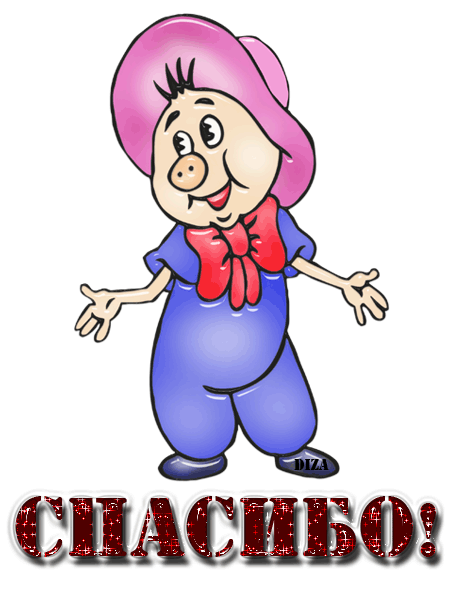